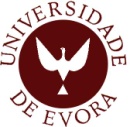 UNIVERSIDADE DE ÉVORA
ESCOLA DE CIÊNCIAS E TECNOLOGIA
Mestrado em Engenharia Mecatrónica

Dissertação
Automação na Maximização de Produção de Energia Elétrica de um Painel Solar

Eliseu António Caldo Fernandes
Orientador:
Professor Doutor João Manuel Gouveia Figueiredo
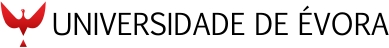 Índice
Objetivos
Introdução
Diagrama de blocos do sistema
Subsistema principal
Subsistema secundário
Controlo e monitorização local
Sistema de Supervisão e Controlo
Resultados
Conclusão
Automação na Maximização da Produção de Energia Elétrica de um Painel Solar
2
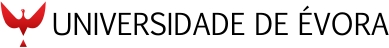 1. Objetivos
Implementar determinadas funcionalidades no protótipo de seguimento solar de 2 eixos do CEM:
Varrimento no espaço dos 2 eixos
Registo da potência elétrica da célula FV
Determinação da posição que maximiza a produção elétrica
Deslocação da célula FV para a posição ótima
Monitorização local por meio de painel HMI
SCADA – Sistema de Supervisão e Controlo
Automação na Maximização da Produção de Energia Elétrica de um Painel Solar
3
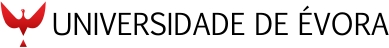 2. Introdução
Protótipo constituído por 2 subsistemas
O subsistema principal realiza o varrimento nos 2 eixos
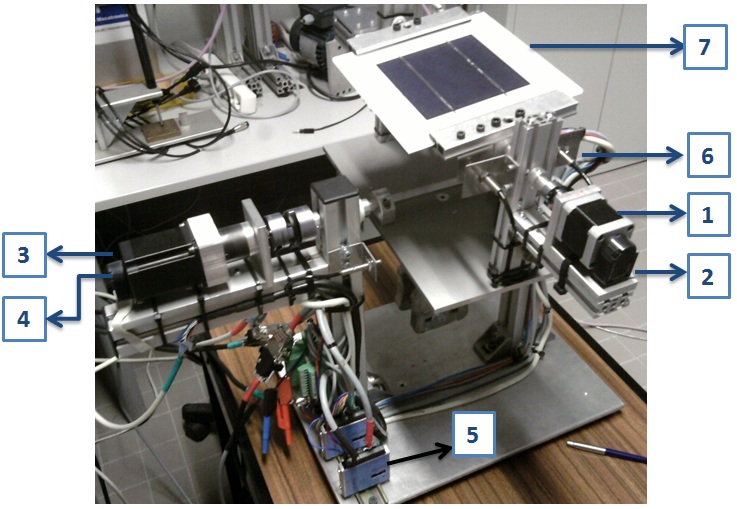 Subsistema principal
Automação na Maximização da Produção de Energia Elétrica de um Painel Solar
4
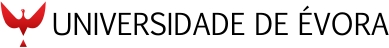 2. Introdução
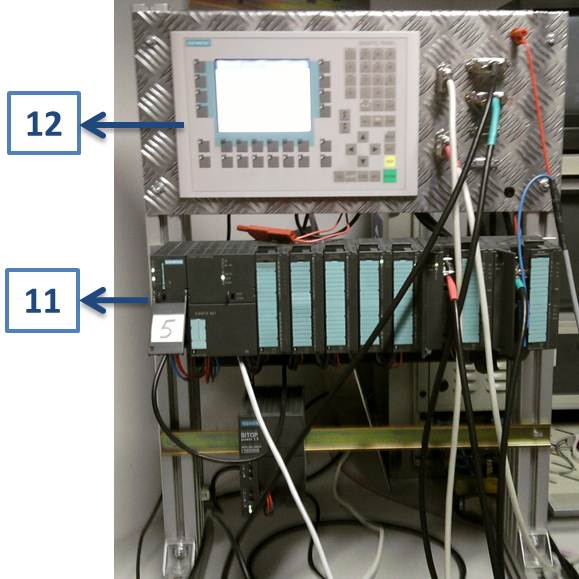 Subsistema secundário
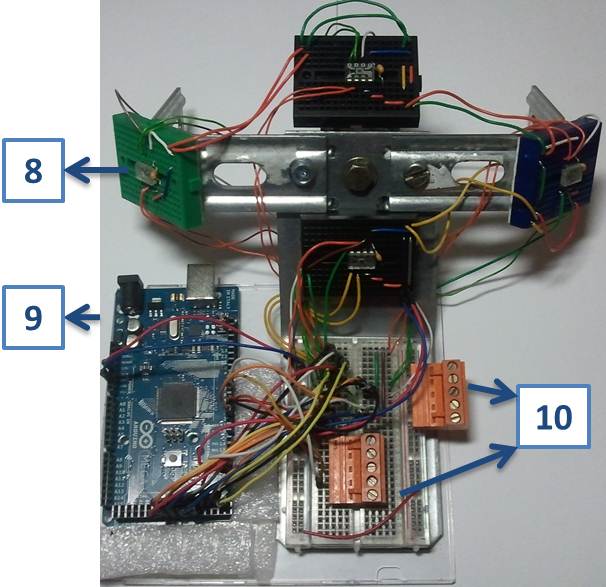 Subsistema secundário indica uma zona de varrimento ao principal
Automação na Maximização da Produção de Energia Elétrica de um Painel Solar
5
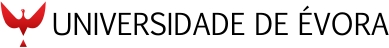 3. Diagrama de blocos do sistema
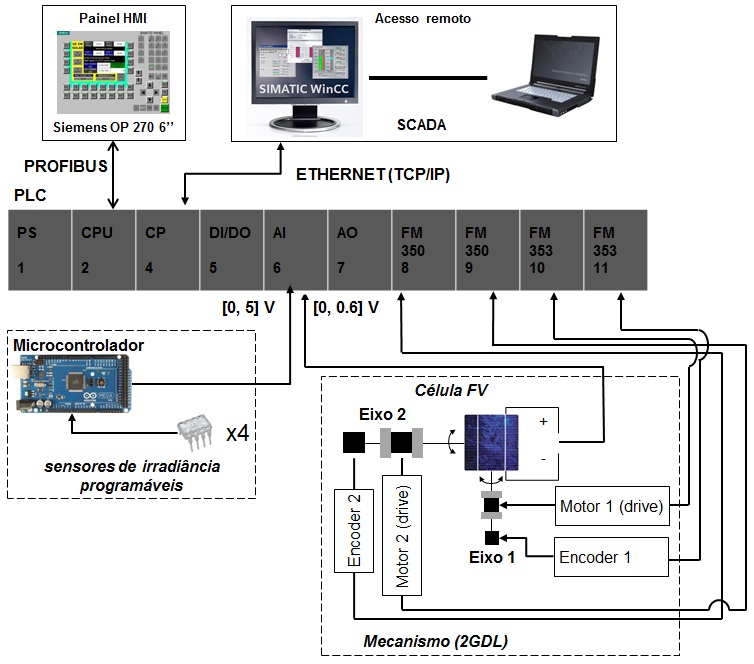 Automação na Maximização da Produção de Energia Elétrica de um Painel Solar
6
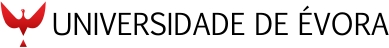 4. Subsistema principal
Criar um projeto STEP7
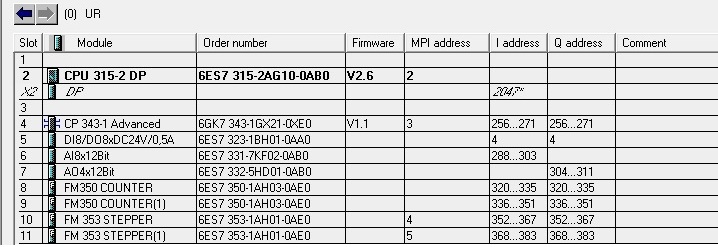 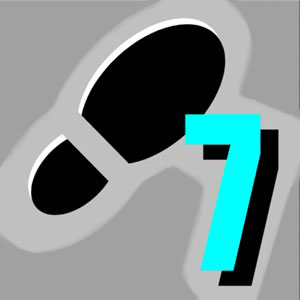 Efetuar a configuração de HW
(HW CONFIG)
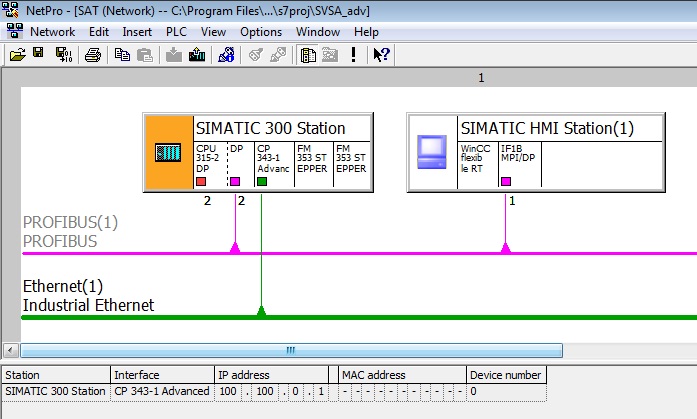 Efetuar a configuração das redes de comunicação (NETPRO)
Automação na Maximização da Produção de Energia Elétrica de um Painel Solar
7
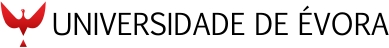 4. Subsistema principal
Árvore hierárquica do Projeto
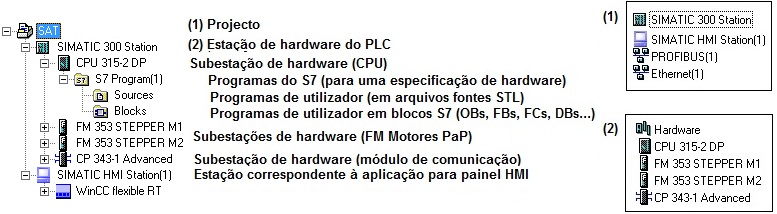 Parametrização das cartas FM350-1 (encoders)
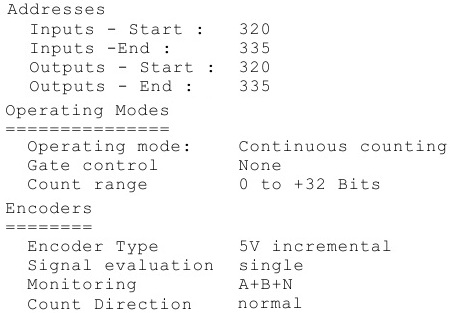 Resultado
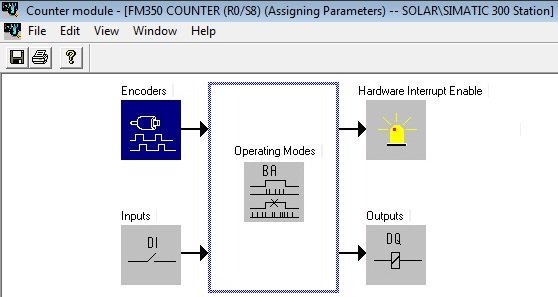 Automação na Maximização da Produção de Energia Elétrica de um Painel Solar
8
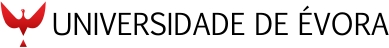 4. Subsistema principal
Parametrização das cartas FM353 (motores)
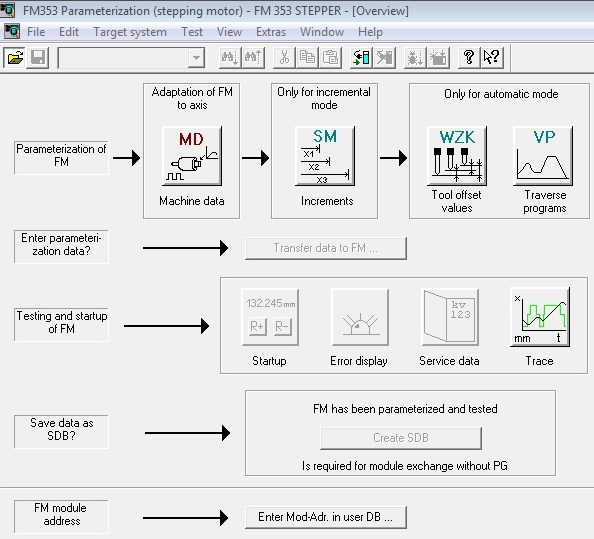 Aceder à aplicação de configuração a partir da aplicação HW Config
Seleção dos parâmetros de funcionamento. Estes ficam armazenados no DB-MD (1)
1
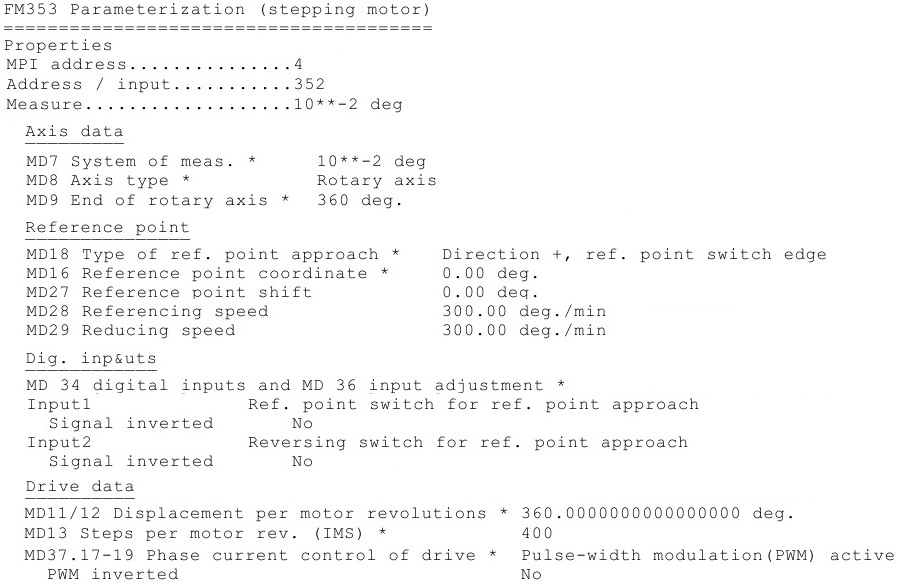 Resultado
2
Transferência do DB-MD para a memória da carta FM353 (2)
Automação na Maximização da Produção de Energia Elétrica de um Painel Solar
9
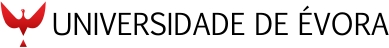 4. Subsistema principal
Ponto de partida: Programa de utilizador
Funções tecnológicas para FM350-1 (encoders)
Funções tecnológicas para FM353 (motores)
Programação base dos modos de funcionamento dos FMs

Ponto de partida: Modos de funcionamento (MF) 
(1) Manual – comando a partir das teclas direcionais do OP270
(2) Posicionamento inicial – posição zero graus
(6) Posicionamento a partir da posição para cada eixo (operador)
(8) Posicionamento automático  (G-Code)
Automação na Maximização da Produção de Energia Elétrica de um Painel Solar
10
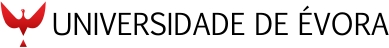 4. Subsistema principal
Organigrama
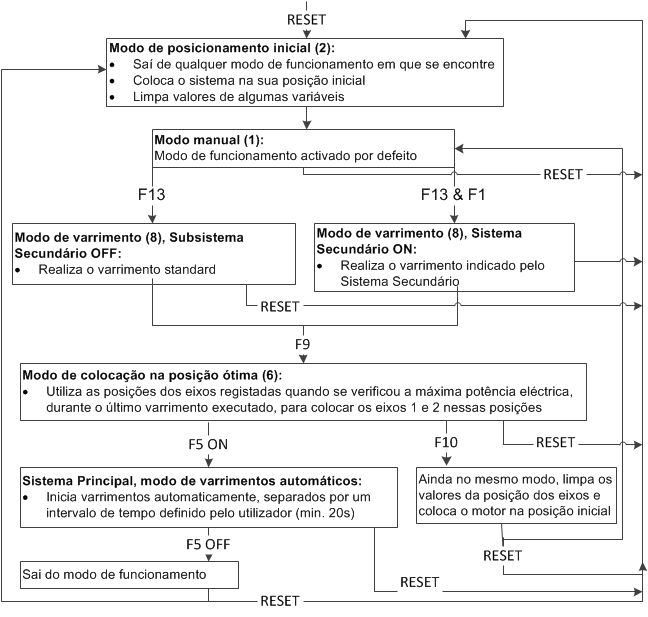 Automação na Maximização da Produção de Energia Elétrica de um Painel Solar
11
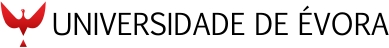 4. Subsistema principal
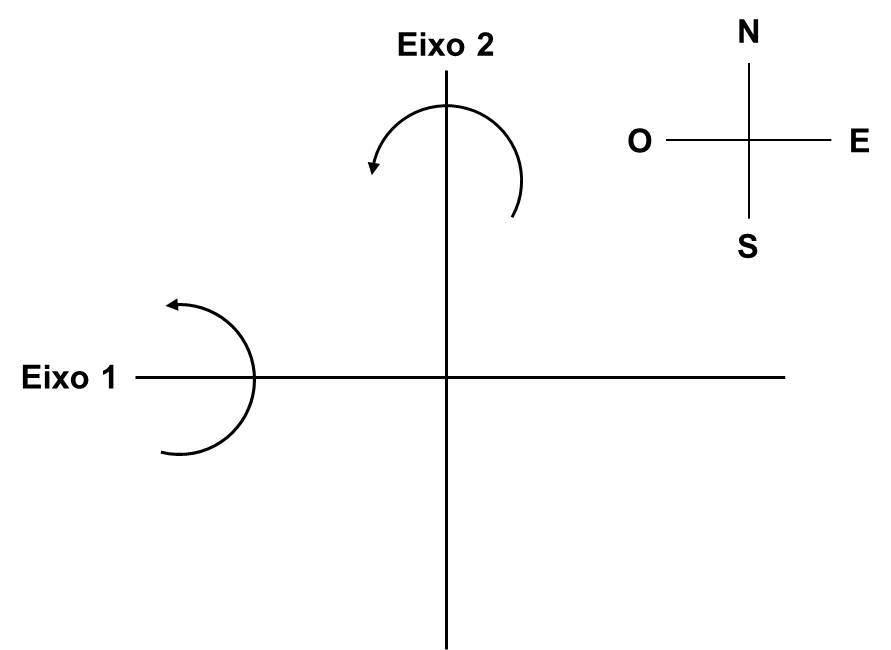 Programação dos varrimentos: G-Code
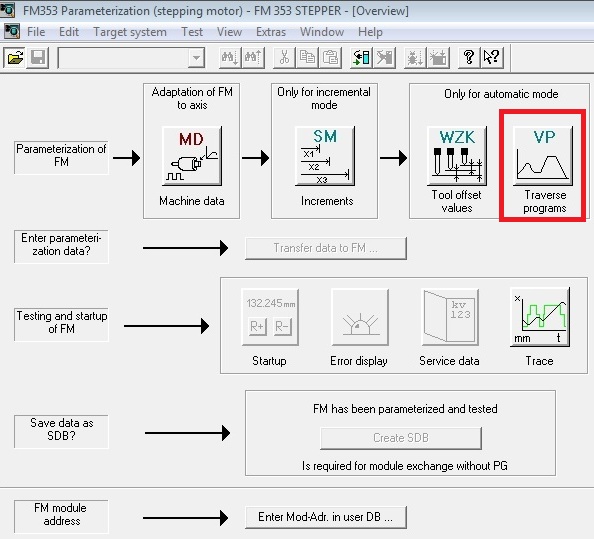 Automação na Maximização da Produção de Energia Elétrica de um Painel Solar
12
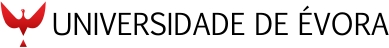 4. Subsistema principal
Programação dos varrimentos: STEP 7
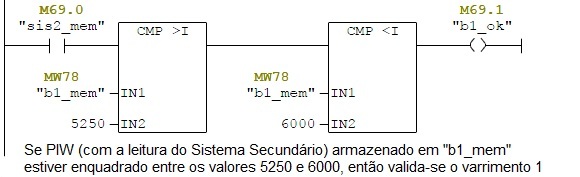 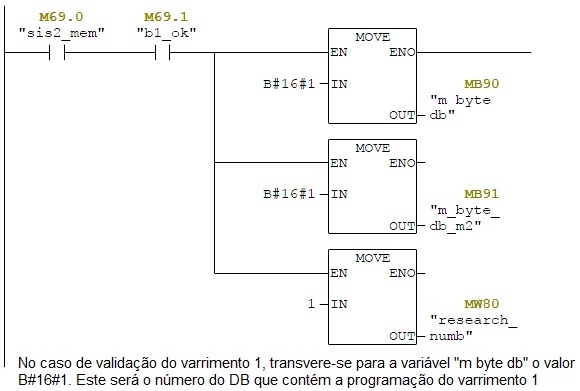 (1) Seleção do varrimento
(2) Atribuição do nº do DB
(3) Colocação da variável com o número do DB na função responsável pelo modo de varrimento (8 – modo automático)
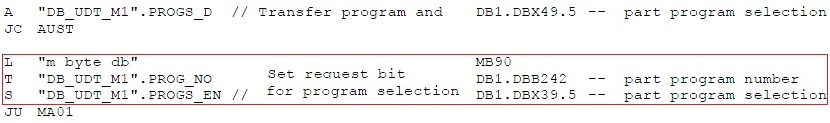 Automação na Maximização da Produção de Energia Elétrica de um Painel Solar
13
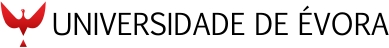 4. Subsistema principal
Programa de utilizador
Sem possibilidade de modificação !
Funções tecnológicas – Funcionamento dos FM
Controlo dos FM e transferência de dados com a CPU
Software
do
fabricante
OBs – Erro / Diagnósticos dos FM
Dependente
Programação base para cada modo de funcionamento
Alteração e adição de funcionalidades
Blocos criados 
para o projeto
Blocos criados com novas funcionalidades
Blocos criados para interligação de todas as funções
Automação na Maximização da Produção de Energia Elétrica de um Painel Solar
14
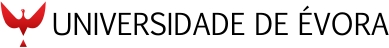 4. Subsistema principal
Programação – Algumas funções desenvolvidas:
OB1: interliga e chama as diversas funções
Armazenamento dos dados provenientes dos Encoders (posição)
Armazenamento dos valores de tensão elétrica (célula FV)
MF (6) alterado do original para colocação nas posições correspondentes ao maior valor de potência registado
MF (8) utilizado para efetuar os varrimentos
Criação de um MF com as características dos modos 6 e 8:
Transição automática entre varrimentos e colocação na posição ótima
Automação na Maximização da Produção de Energia Elétrica de um Painel Solar
15
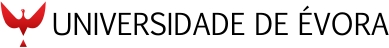 5. Subsistema secundário
Sensor (TSL230R-LF)
Diagrama de blocos
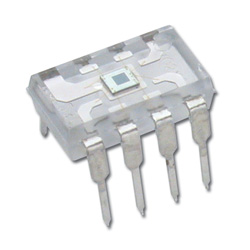 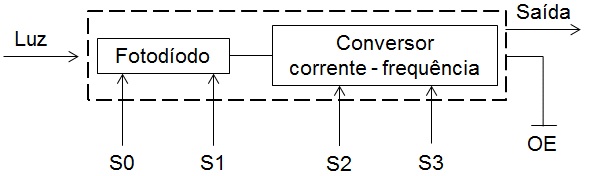 Circuito integrado (sensor)
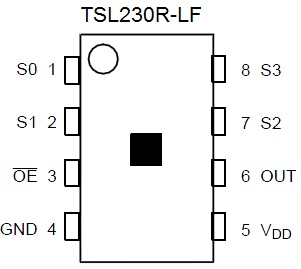 Automação na Maximização da Produção de Energia Elétrica de um Painel Solar
16
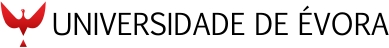 5. Subsistema secundário
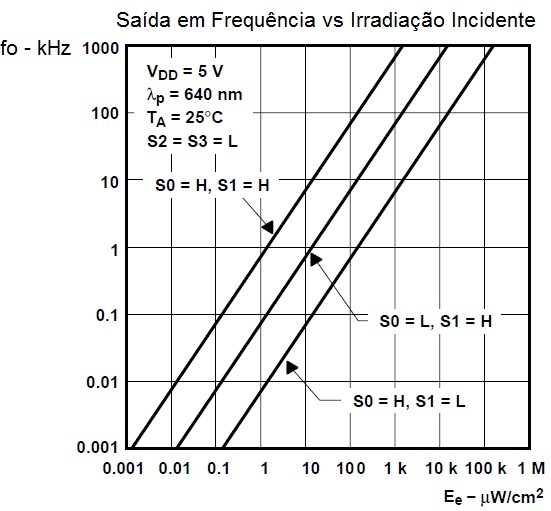 C
B
A
Automação na Maximização da Produção de Energia Elétrica de um Painel Solar
17
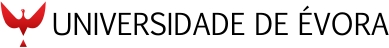 5. Subsistema secundário
Varrimento 2
Sensor 3 (S3)
Varrimento 3
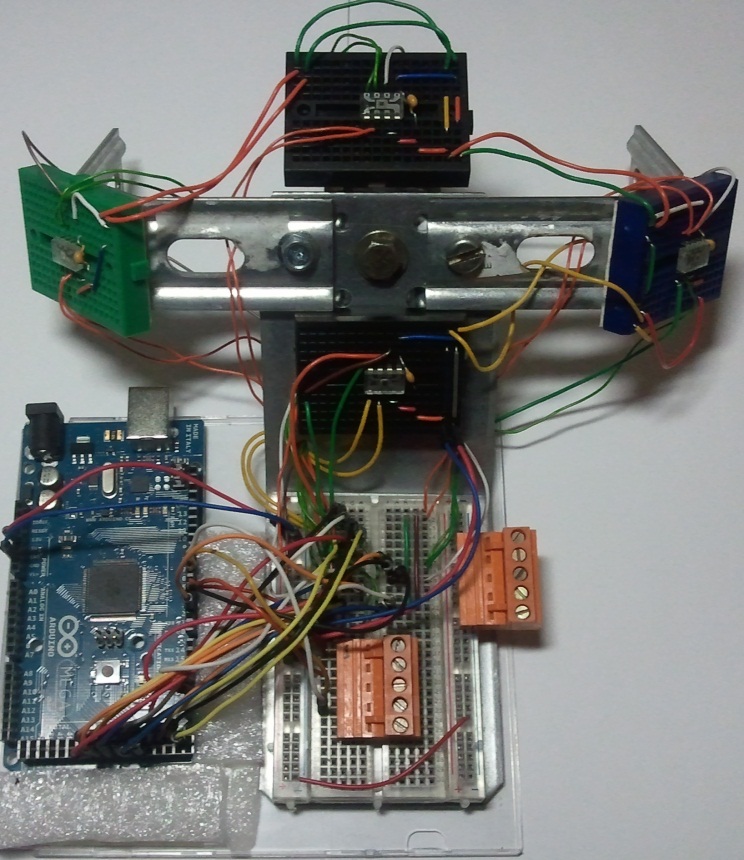 Sensor 4 (S4)
Sensor 2 (S2)
Sensor 1 (S1)
Varrimento 1
Varrimento 4
Varrimento 5
Automação na Maximização da Produção de Energia Elétrica de um Painel Solar
18
5. Subsistema secundário
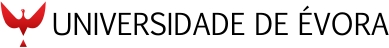 Componentes do programa de utilizador:
Programação dos sensores de irradiância
Comparação dos valores das saídas dos sensores
Atribuição de um valor digital para cada varrimento
Automação na Maximização da Produção de Energia Elétrica de um Painel Solar
19
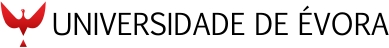 6. Controlo e monitorização local
Aplicação desenvolvida em WinCC flexible para OP270
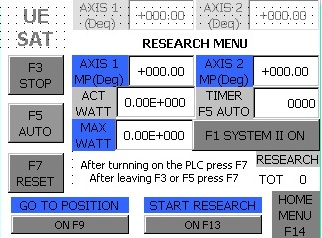 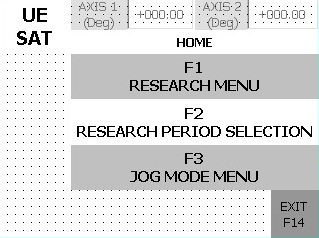 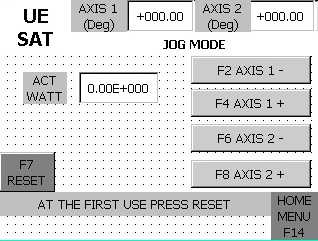 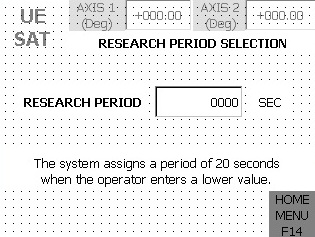 Automação na Maximização da Produção de Energia Elétrica de um Painel Solar
20
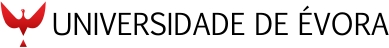 7. Sistema de Supervisão e Controlo
Configuração da comunicação com o projeto STEP 7
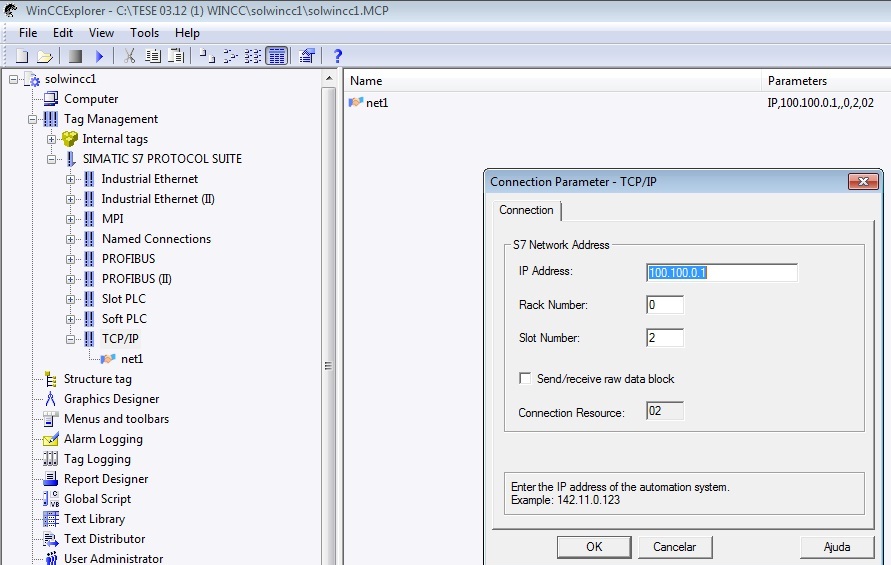 Automação na Maximização da Produção de Energia Elétrica de um Painel Solar
21
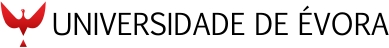 7. Sistema de Supervisão e Controlo
Criação das “tags” (endereço e tipo de dado) dos objetos
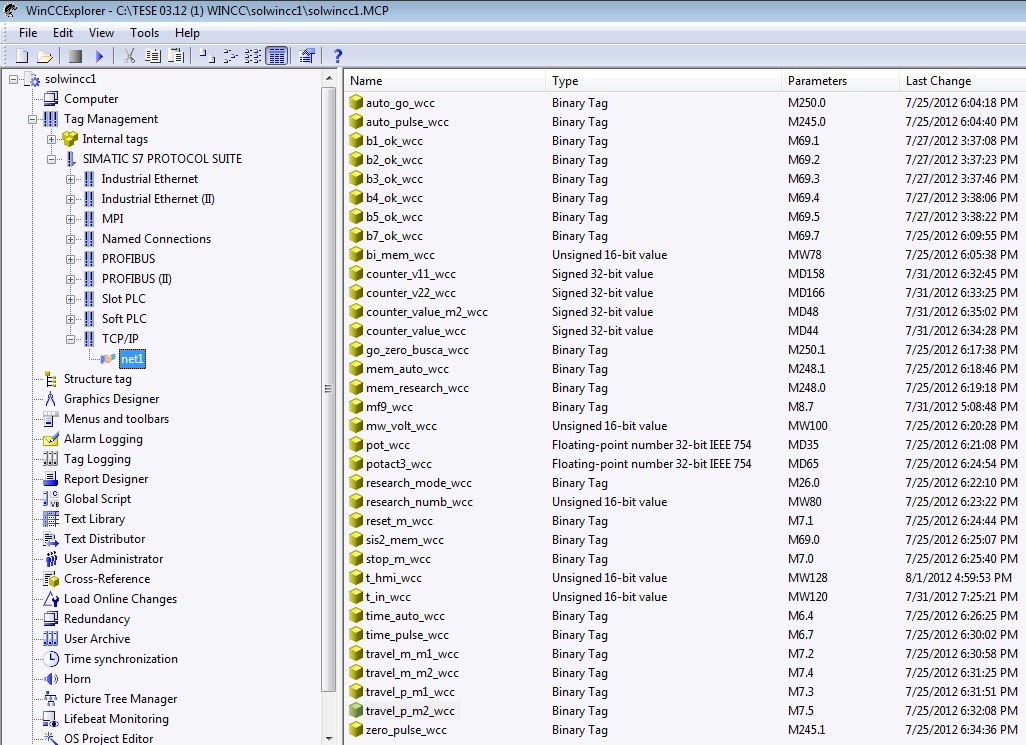 Automação na Maximização da Produção de Energia Elétrica de um Painel Solar
22
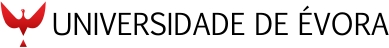 7. Sistema de Supervisão e Controlo
É possível de aceder à aplicação, em rede local, por browser
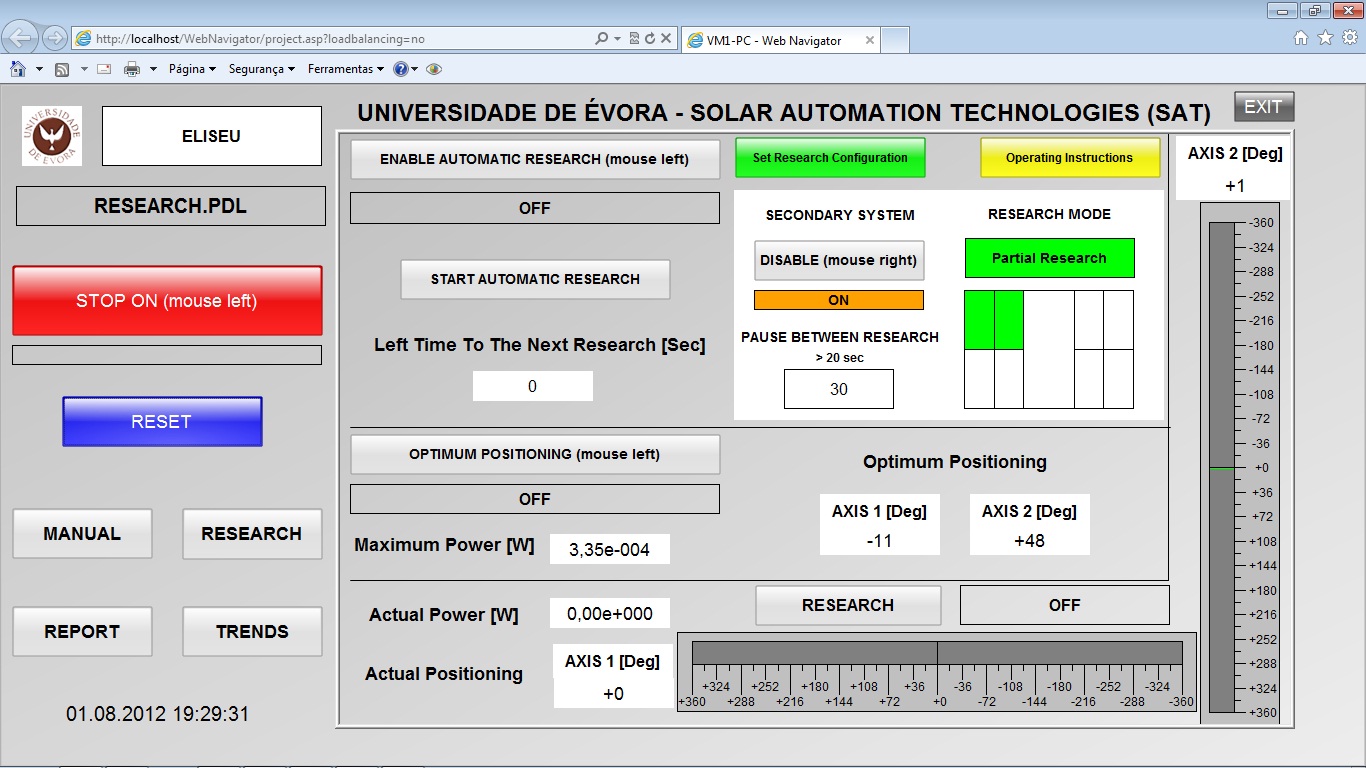 Automação na Maximização da Produção de Energia Elétrica de um Painel Solar
23
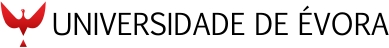 8. Resultados
Representação gráfica de um ensaio:
Varrimento e colocação na posição de máxima potência
(W)
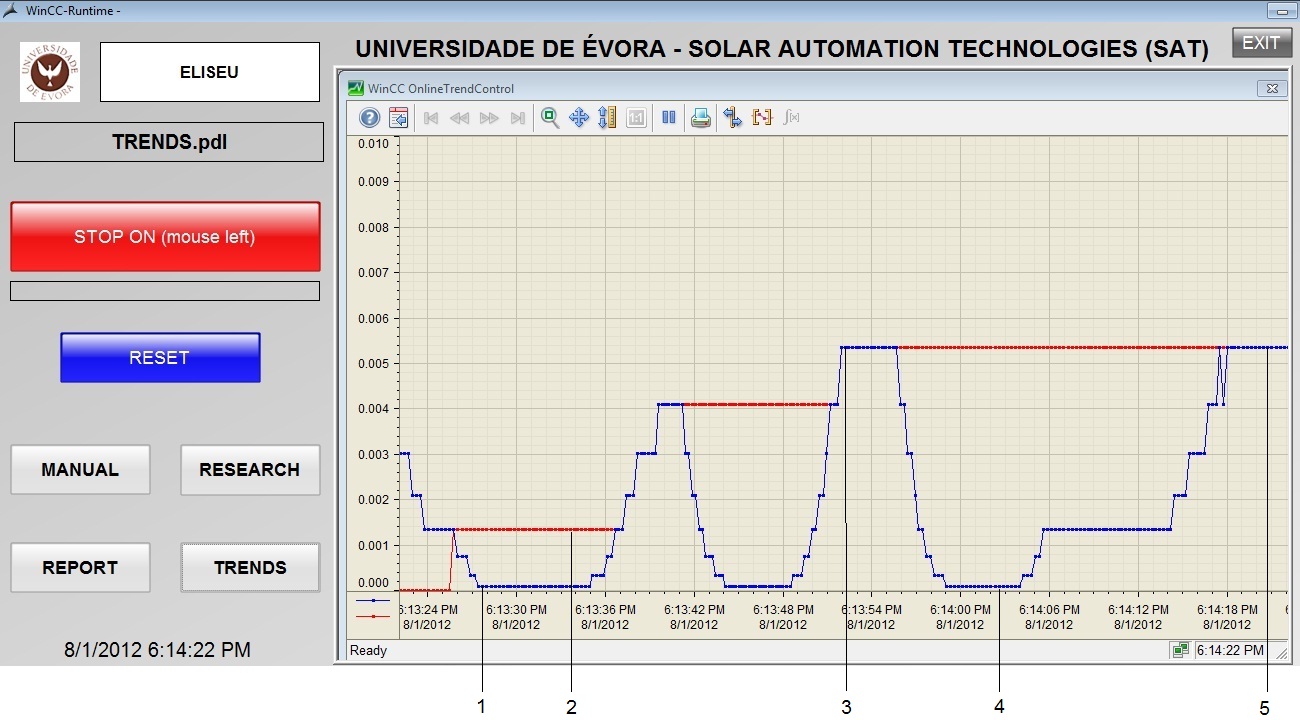 Posição inicial
Pmax varrimento anterior
Pmax varrimento atual
Posição inicial
Colocação na posição Pmax
Automação na Maximização da Produção de Energia Elétrica de um Painel Solar
24
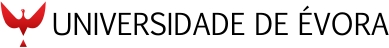 8. Resultados
Automação na Maximização da Produção de Energia Elétrica de um Painel Solar
25
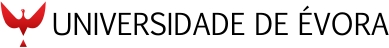 9. Conclusão
É efetuado o varrimento no espaço dos dois eixos
O sistema posiciona-se onde se registou a máxima potência
Diminuiu-se a utilização dos motores com a implementação do subsistema secundário
No eixo 1 a maior diferença de posicionamento é inferior a 1o
No eixo 2 a maior diferença de posicionamento é 2o
A diferença entre os valores de potência elétrica tende a não superar 0,01 W
Automação na Maximização da Produção de Energia Elétrica de um Painel Solar
26
Fim da apresentação
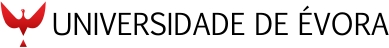 Mestrado em Engenharia Mecatrónica


Dezembro de 2012
Eliseu Fernandes

Grato pela sua atenção
Automação na Maximização da Produção de Energia Elétrica de um Painel Solar
27